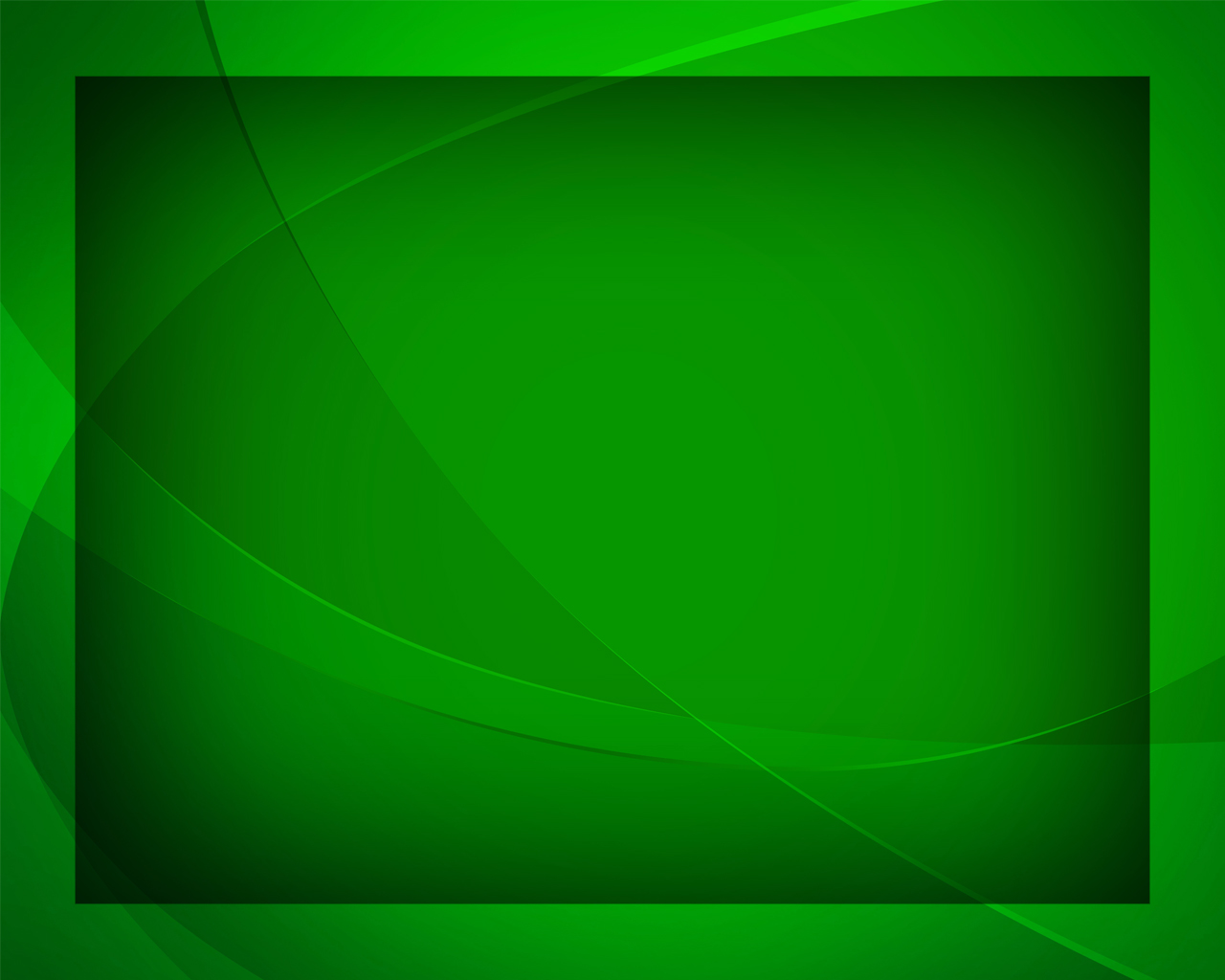 О Господь, наш Добрый Пастырь
Гимны надежды №107
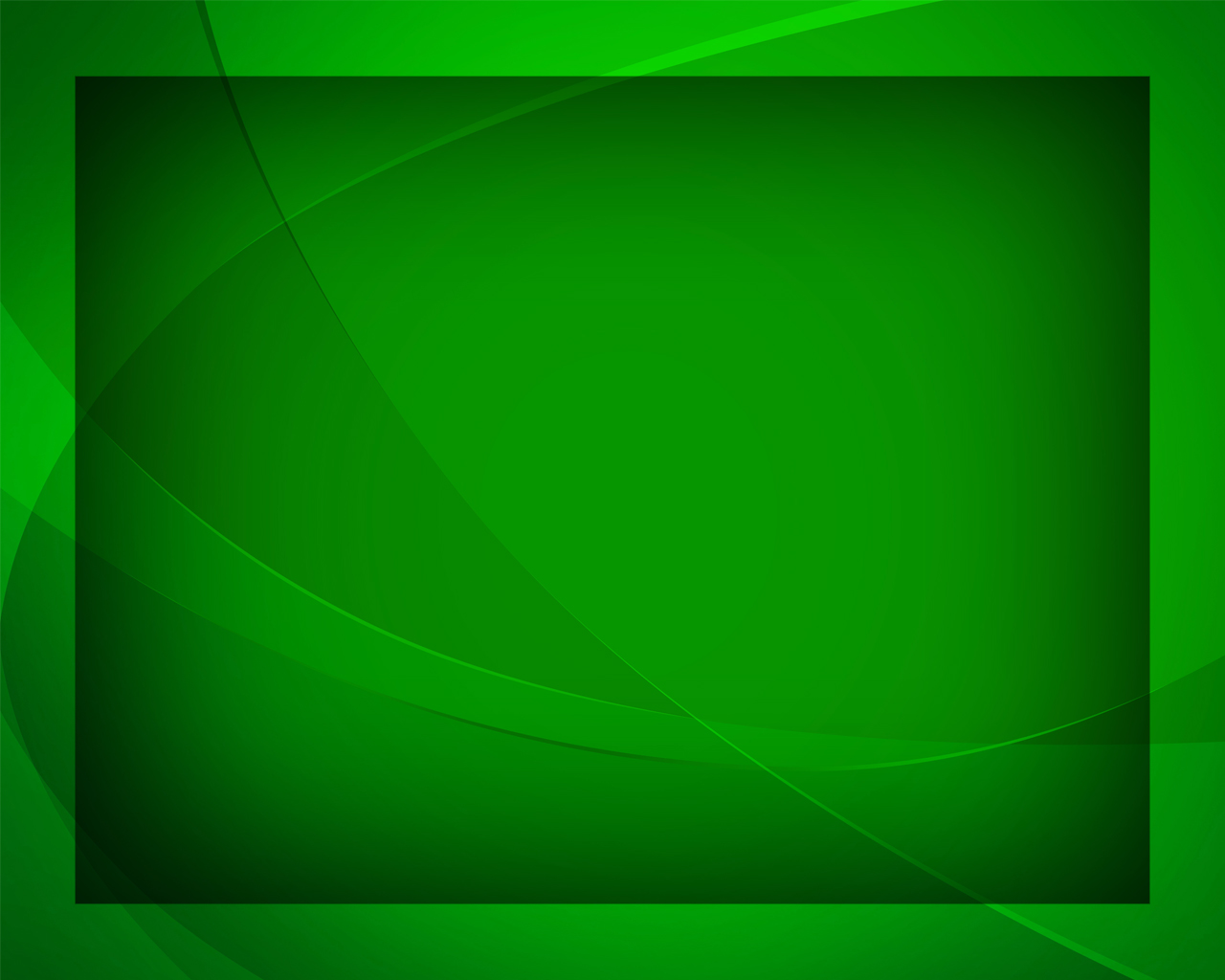 О Господь, наш Добрый Пастырь, 
Свой народ благослови
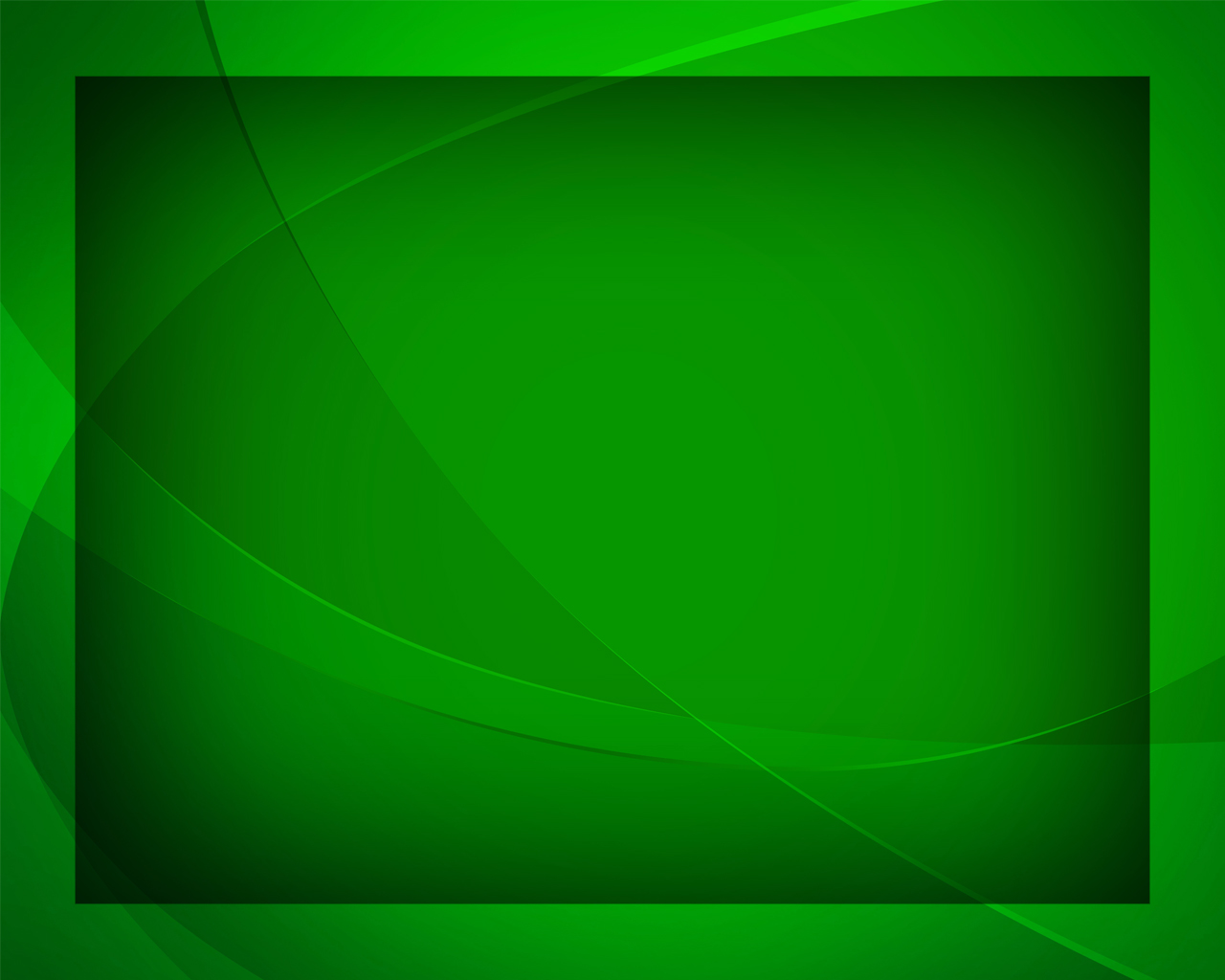 И на пажити отрады 
К водам тихим 
нас веди.
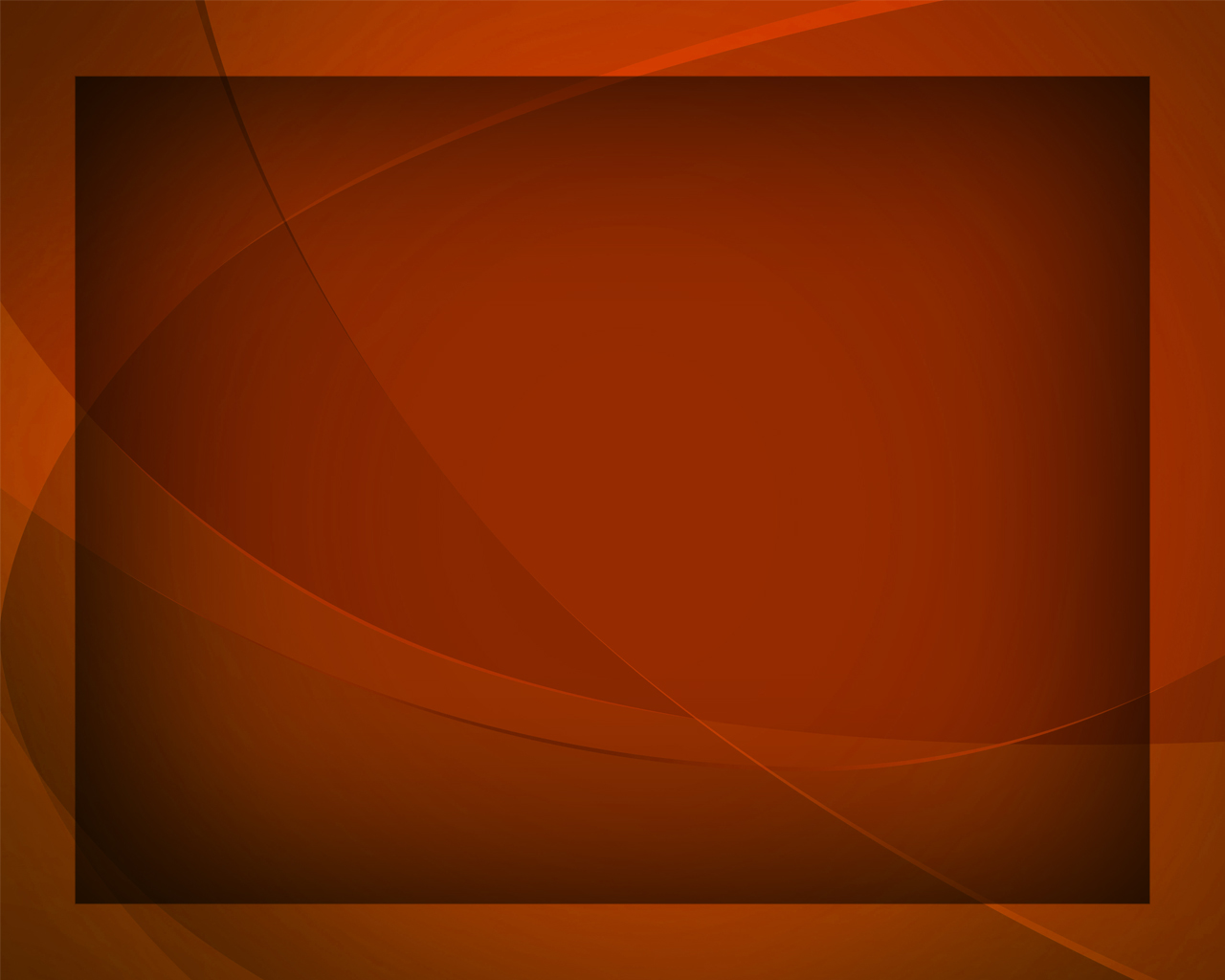 Угнетённых, утруждённых  
Ты с любовью 
всех прими,
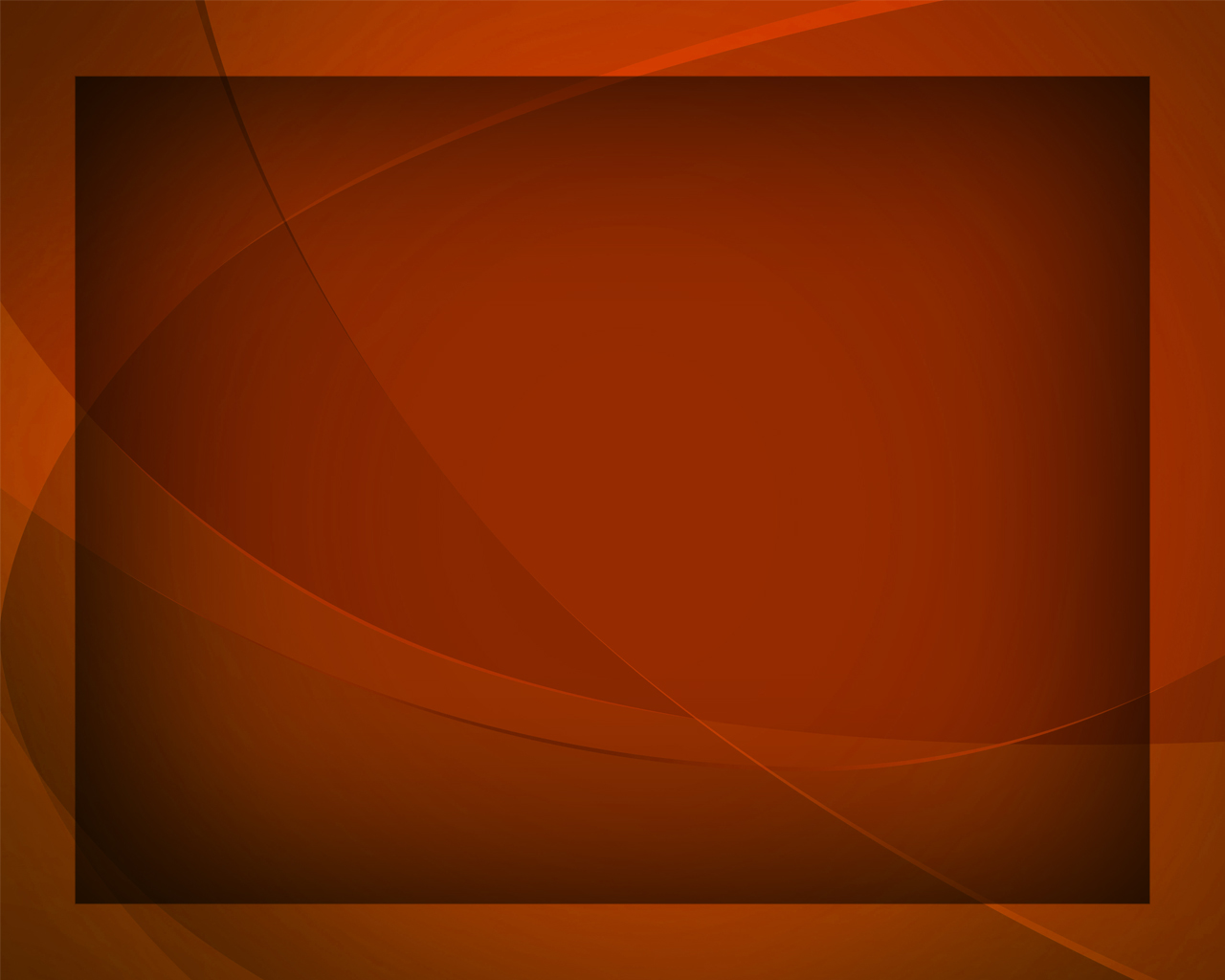 Исцели от ран греховных, 
Благодать 
в сердца пошли.
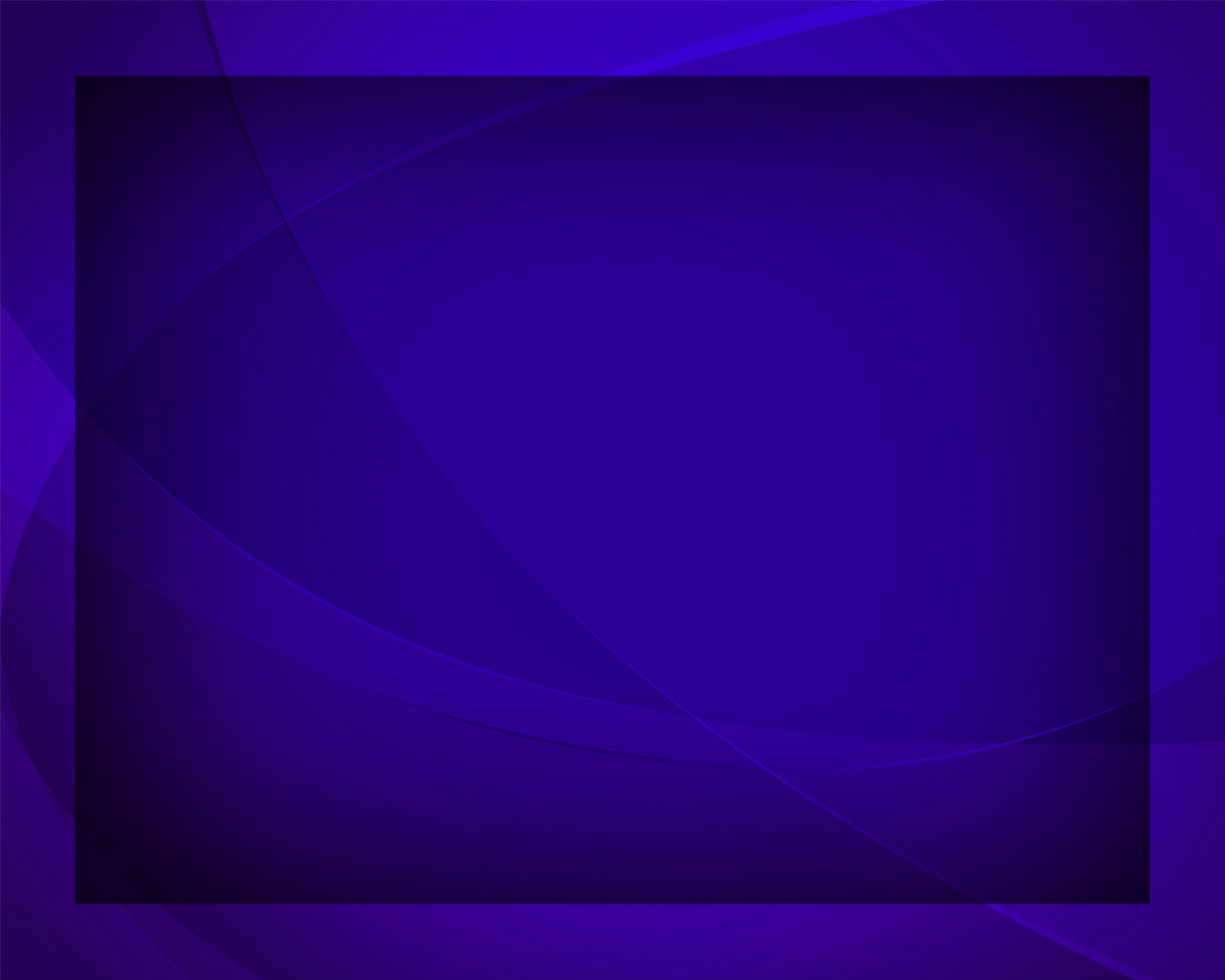 Твой призыв любовью дышит. 
Миром 
всех благослови,
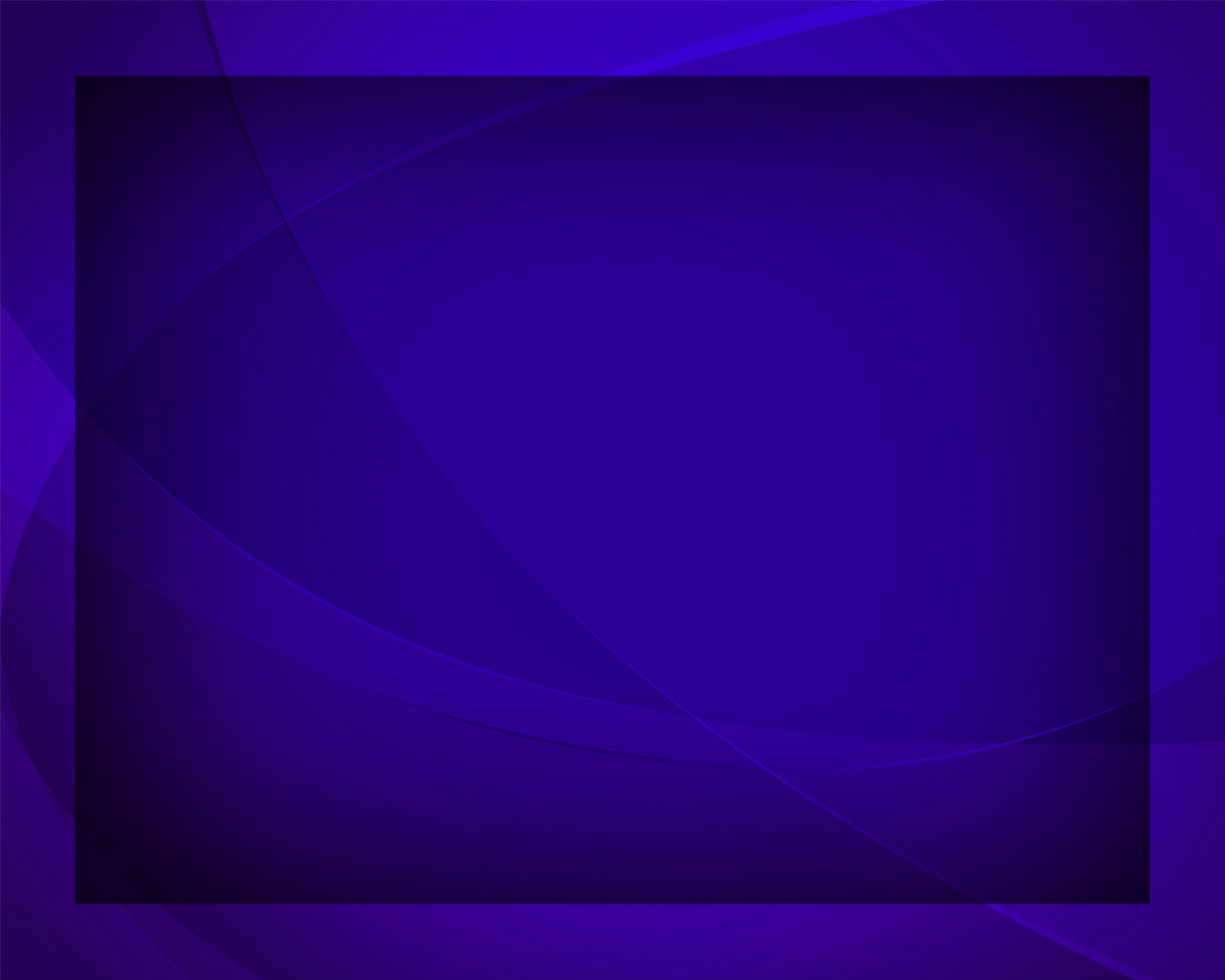 Укрепи нас 
силой свыше, 
Дай нам дар святой любви.
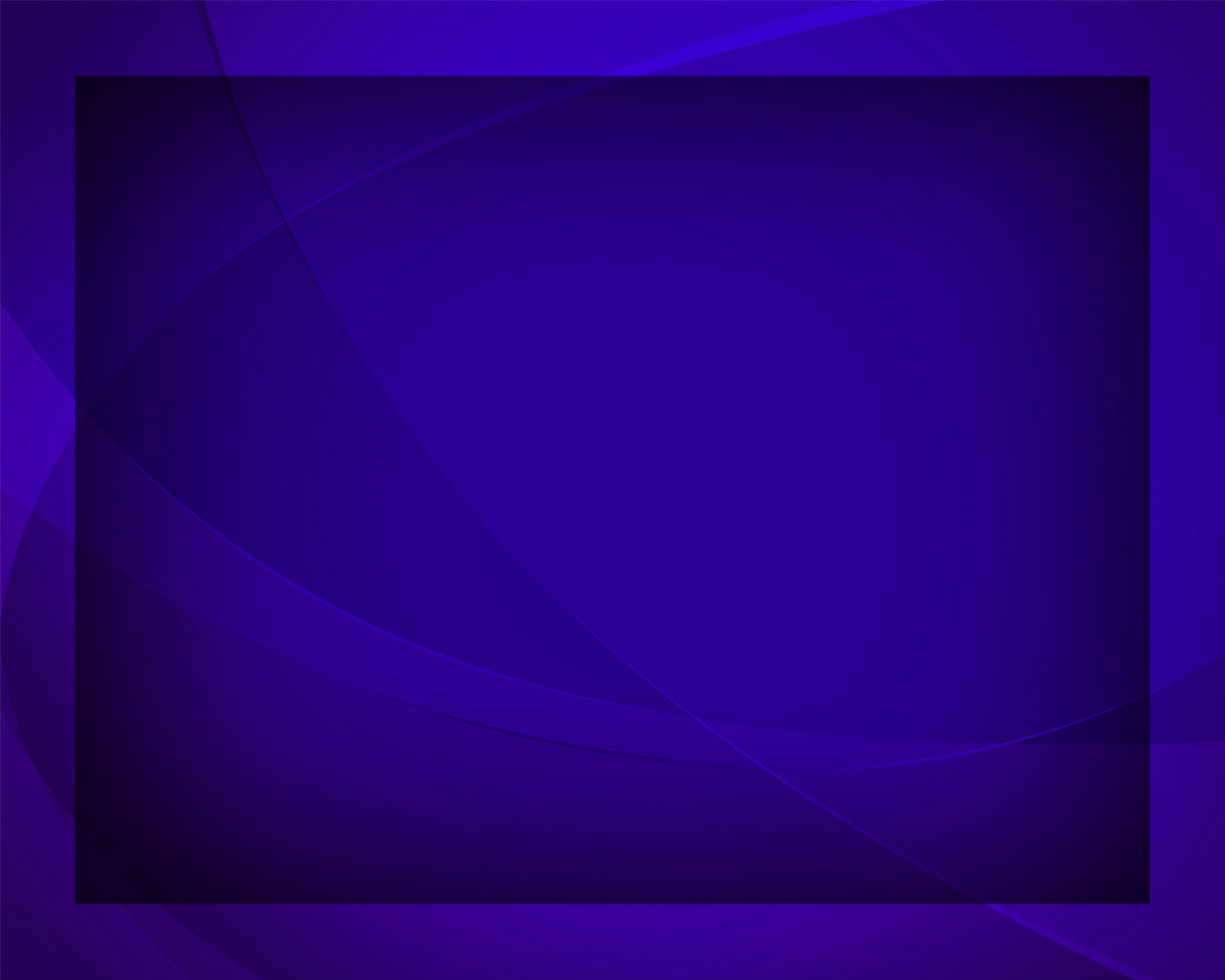